หลักเกณฑ์การสร้างระบบคอมพาร์ทเมนต์ปลอดโรคอหิวาต์แอฟริกาในสุกร
นิยามระบบคอมพาร์ทเมนต์ปลอดโรคอหิวาต์แอฟริกาในสุกร
INFECTED ZONE/
Different health status
ระบบคอมพาร์เมนต์ปลอดโรคอหิวาต์แอฟริกาในสุกร
	หมายถึง ฟาร์มสุกร 1 ฟาร์ม หรือมากกว่า 1 ฟาร์ม ภายใต้การจัดการระบบความปลอดภัยทางชีวภาพเดียวกันในพื้นที่ปศุสัตว์เขตเดียวกัน ซึ่งอาจรวมโรงผลิตอาหารและโรงฆ่าสุกรด้วยหรือไม่ก็ได้
 
ระดับความเสี่ยงที่ยอมรับได้ (Appropriate level of protection : ALOP) ของฟาร์มที่จะขอรับรองเป็นระบบคอมพาร์ทเมนต์ปลอดโรคอหิวาต์แอฟริกาในสุกร  	
	คือ ระดับความเสี่ยงที่แทบไม่มีโอกาสเกิดขึ้น (Negligible)
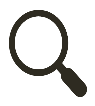 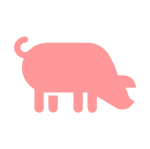 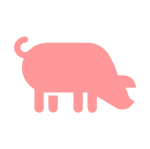 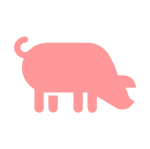 3 km
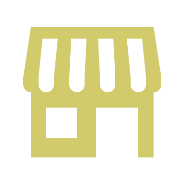 ABBATOIR
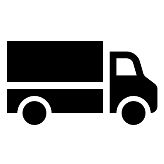 ASF Free Compartment
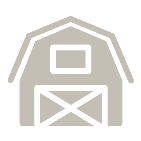 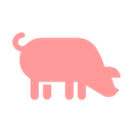 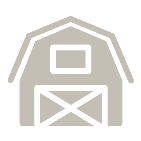 FEED MILL
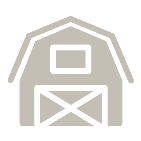 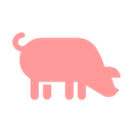 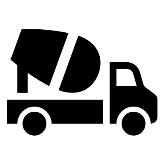 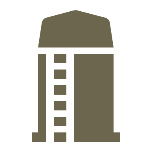 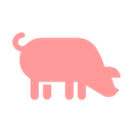 1 km
Protection/Buffer zone
[Speaker Notes: http://epitools.ausvet.com.au/content.php?page=Freedom]
หลักเกณฑ์การขอรับรองระบบคอมพาร์ทเมนต์ปลอดโรคอหิวาต์แอฟริกาในสุกร update : Nov  2020
ASF negative herd 
(45 ตัวอย่าง ต่อ ฟาร์ม)
ในรัศมี 3 กม.ไม่ควรมีโรงฆ่าสัตว์หรือแหล่งรวมสุกร ถ้ามี จะต้องประเมินความเสี่ยงให้มีความเสี่ยงเป็น negligible
GAP
1
วิเคราะห์ความเสี่ยง **
(ฟาร์มทำการประเมินตนเองด้วย excel)
ต้องสรุปรายงานให้กรมปศุสัตว์เป็นประจำทุก6เดือน : ผลการเฝ้าระวังและรายงานอื่น ๆ เนื่องจากต้องอยู่ภายใต้การกำกับของสัตวแพทย์ภาครัฐ
ระบบ traceability และระบบข้อมูลภายในฟาร์ม
มีการเฝ้าระวังทางอาการในสุกรในรัศมี 1 กม.จากพื้นที่เลี้ยงสัตว์
จัดทำแผนความปลอดภัยทางชีวภาพ
2
แผนการเฝ้าระวังโรคภายในฟาร์ม : ผลการเก็บตัวอย่าง / การเฝ้าระวังทางอาการ
ในรัศมี 1 กม จากพื้นที่เลี้ยงสัตว์ หากมีฟาร์มสุกร ฟาร์มสุกรควรเป็นฟาร์มที่ได้การรับรองจากกรมปศุสัตว์ (GAP หรือ GFM หรือฟาร์มตามมาตรา 7)
กรมฯ ตรวจฟาร์มตามแบบฟอร์ม หลักเกณฑ์ compartment และพิจารณาแผนความปลอดภัยทางชีวภาพเพื่อจัดการความเสี่ยง
มาตรการป้องกันและควบคุมโรคเมื่อมีโรครอบฟาร์ม / หากพบโรคในฟาร์ม: ASF contingency plan เช่น การควบคุมโรค การรายงานโรคให้เจ้าหน้าที่กรมปศุสัตว์
การเคลื่อนย้ายเข้าออกของสุกรในระบบคอมพาร์ทเมนต์ ต้องมีระบบควบคุมที่ชัดเจนเพื่อเป็นการยืนยันว่า ไม่มีการนำเชื้อASFVจากข้างนอกเข้ามาภายในคอมพาร์ทเมนต์
อายุการรับรอง  3 ปี และต้องมีผลการเฝ้าระวังทางห้องปฏิบัติการเพื่อยืนยันสถานภาพปลอดโรคอหิวาต์แอฟริกาในสุกรทุก 6 เดือน และตรวจติดตามทุกปี
** ฟาร์มวิเคราะห์ความเสี่ยงโดยใช้ excel : หากผลการประเมินความเสี่ยงของฟาร์มสุกรไม่เป็น negligible ให้ฟาร์มแก้ไขด้วยมาตรการจัดการความเสี่ยง และจัดทำเป็นแผนความปลอดภัยทางชีวภาพ
ทบทวนการวิเคราะห์ความเสี่ยงทุก 6 เดือนหรือเมื่อสถานการณ์โรคเปลี่ยนแปลง
สพส.รับรองระบบ
คอมพาร์ทเมนต์
การเก็บตัวอย่างเพื่อยืนยันสถานภาพปลอดโรค ASF
สุ่มเก็บ Whole blood จากสุกร
ฟาร์มพ่อแม่พันธุ์ (45 ตัวอย่าง)
	(พ่อแม่พันธุ์ – ขุน )

ฟาร์มสุกรขุน (45 ตัวอย่าง) 
(Detection of Disease ที่ความชุก 10% 
ระดับความเชื่อมั่น 99% Sensitivity 98% specificity 100%)
หมายเหตุ : 
	การเก็บตัวอย่าง ให้เลือกสุ่มตัวอย่างจากกลุ่มสุกรหรือโรงเรือนที่มีความเสี่ยงมากที่สุด เช่น ความเสี่ยงจากความถี่ของคน วัตถุสิ่งของ ยานพาหนะ หรือพาหะ
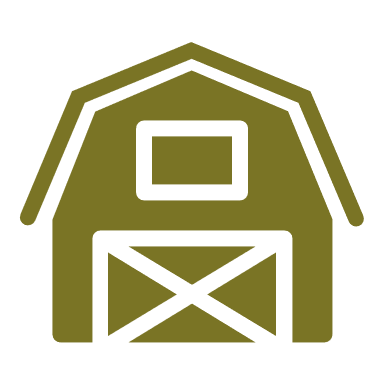 ค่าใช้จ่าย  24,000 ต่อ 1 ปี ต่อ 1 ฟาร์ม
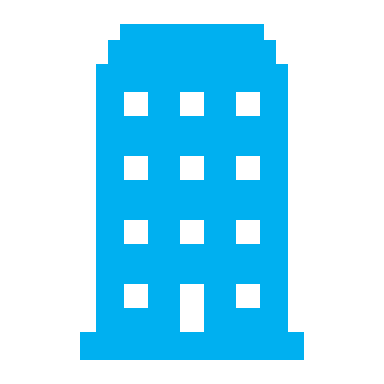 DLD provincial livestock office
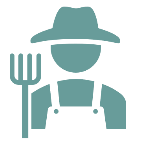 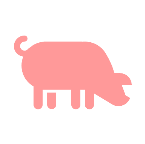 GAP accredited farm
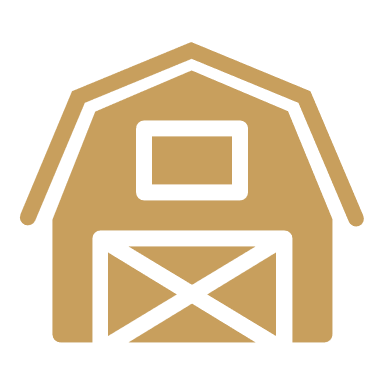 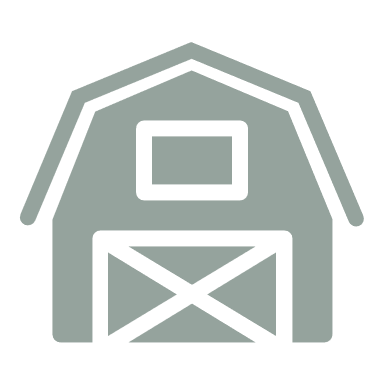 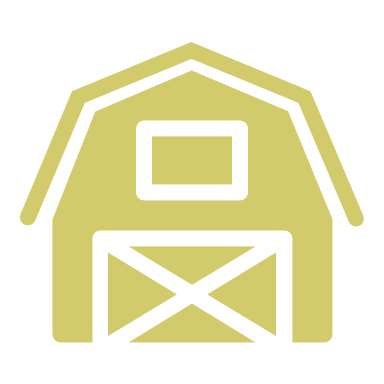 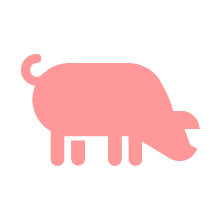 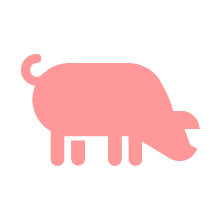 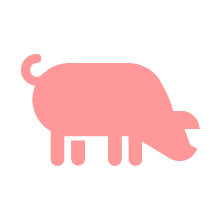 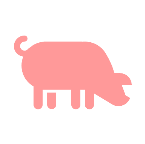 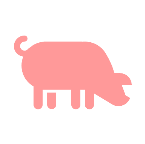 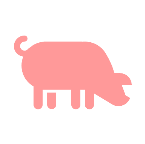 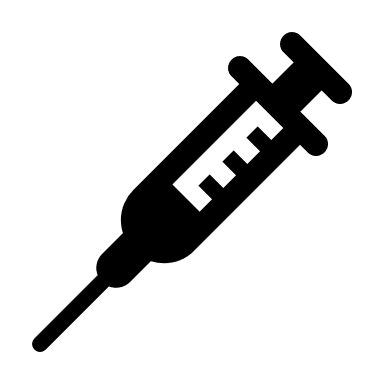 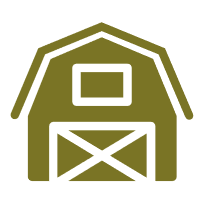 DLD certified ASF free farm
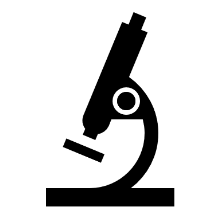 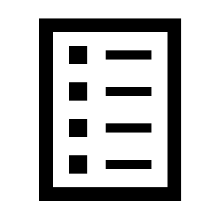 Results : Negative